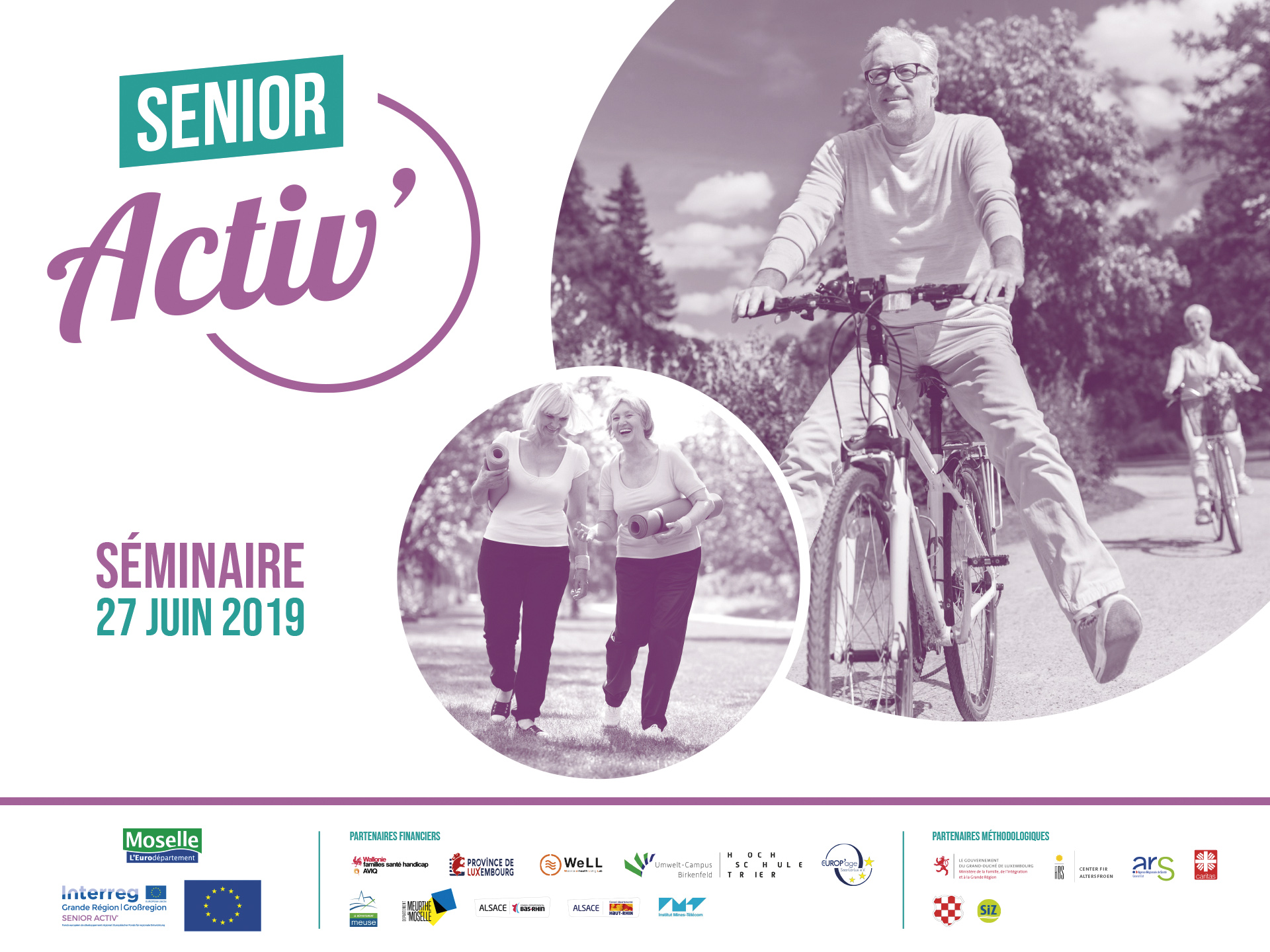 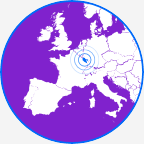 Moselle unlimited!
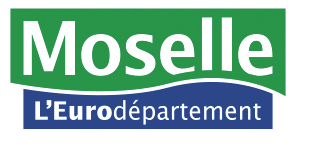 1 DEPARTMENT WITH A VOCATION TO OPEN UP TO THE WORLD, EUROPE, THE GREATER REGION
THE POLITICAL WILL TO BECOME A EURODEPARTMENT 
MANY CROSS-BORDER SUCCESSES TO ITS NAME, SUCH AS SESAM’GR (German language learning)
A STRATEGY FOR ATTRACTIVENESS AND TERRITORIAL MARKETING (6,000 Ambassadors)
LEADERS IN SOLIDARITY POLICY
“EUROPEAN REFERENCE SITE” EIP on AHA
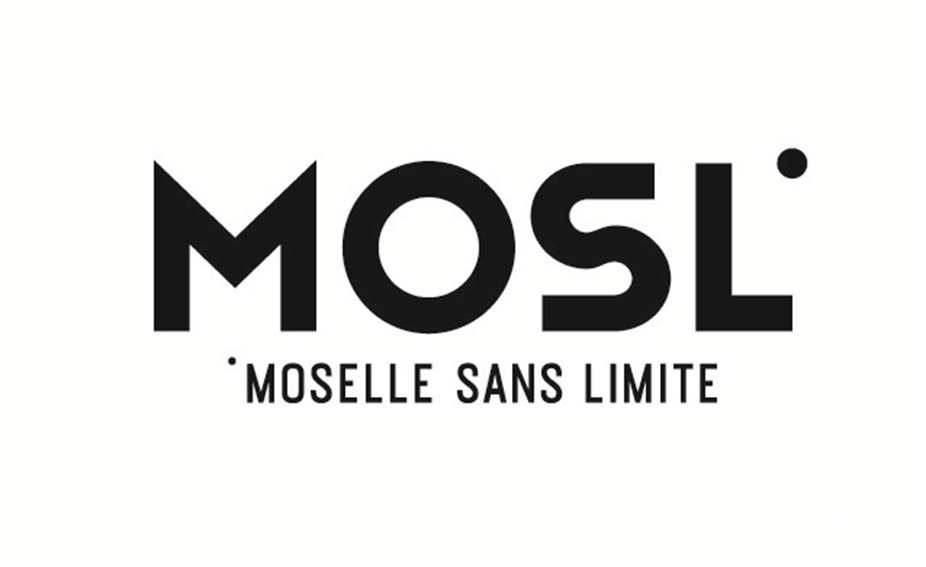 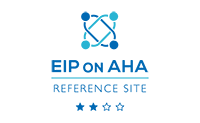 SENIOR ACTIV’ PRESENTATIONPARTNERSHIP
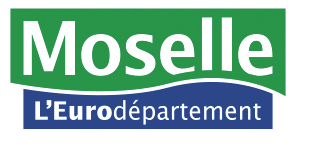 LEADER
FINANCIAL PARTNERS
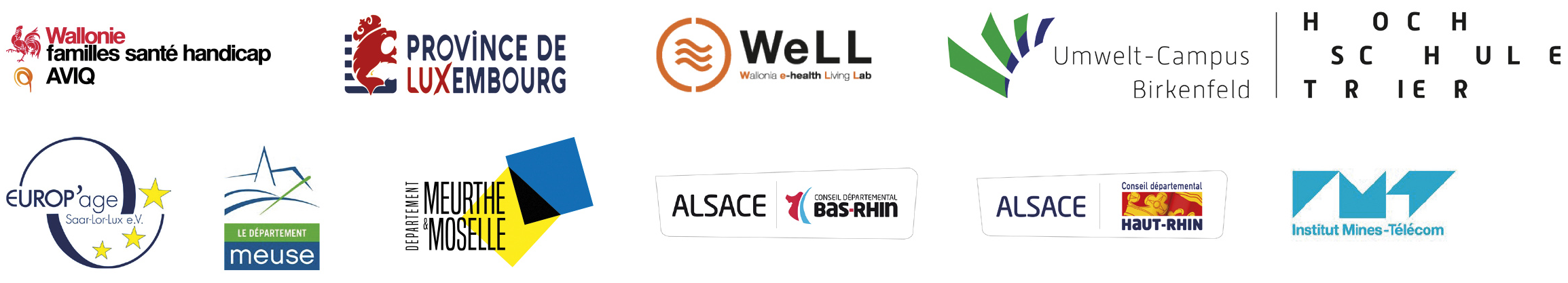 METHODOLOGY PARTNERS
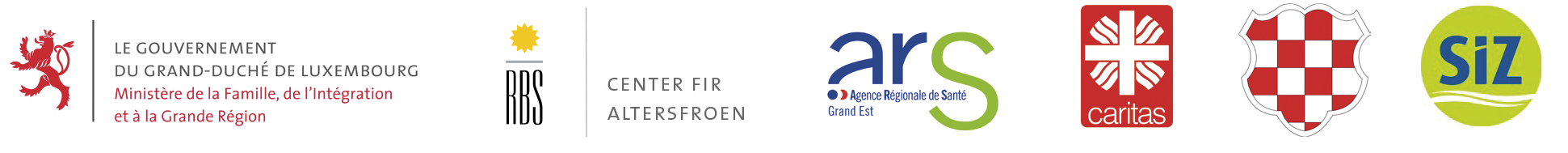 SENIOR ACTIV’ PRESENTATIONPromoting ageing well at home for seniors and frail elderly people
PROJECT OBJECTIVES 

Improve the image and place of ageing in our societies, 

act in a preventive and personalised way on loss 
       of autonomy, 

respond to requirements of 
      proximity, 

optimise support for 
     individual life pathways.
SENIOR ACTIV’ PRESENTATION
TARGET GROUP

seniors 
frail elderly people 
caregivers and professionals involved

The “quadruple helix” approach (institutions, businesses, academic resources and users)
SENIOR ACTIV’ PRESENTATION
PROJECT STRUCTURE
AXIS 3 - Cutting edge of the Silver Development in the Greater Region
AXIS 5

Support for seniors and carers
AXIS 1 - Co-ordination
AXIS 6 

Adaptable and evolving home space
AXIS 7 

Active citizen participation of older people
AXIS 2 - Communication
AXIS 4 - Create and animate a “Silver Development” 
e-community
Axis 3 - Cutting edge of the Silver Development - Moselle Department
Diagnosis to optimise the development of the territories according to demographic ageing

Identify:
	- good practices and their capacity to be reproduced,
	- the triggers of loss of autonomy,
	- use cases that could serve as a basis for experiments

Tools available: indicators, cross-border glossary, regulatory frameworks

Method: qualitative interviews
Axis 4 - Create and animate a Senior Activ’ - Well e-community
Creation of a network of experts and professionals in the Greater Region, to stimulate thinking around innovation to help ageing well, health and well-being prevention methods for seniors, frail elderly people and their carers
Activities: monitoring / sharing experiences / identifying unmet needs for solutions 
Two types of tools: the creation and animation of a collaborative platform and the organisation of territory-based workshops across the Greater Region.
Axis 5 - Improve support for seniors in the Moselle Department
Objectives: access to information / individualised support / coordination of professionals 
Feed and nourish the concept of training modules to prepare cross-border workers in the Greater Region for retirement 
Creation of a common digital tool to guide the elderly as well as caregivers and professionals in a personalised way, towards the right person and the right service

SENIOR ACADEMY TO PROMOTE AGEING WELL THROUGH PREVENTION
-   Seminars for discussion between trainers preparing people for retirement, creation of training modules
Development of “life-long learning” in the Greater Region 
Networking the structures and institutions from different sides so that the professionals involved can discuss their practices (geriatrics, social and medico-social sector, home help services)
Axis 6 - Anticipate and guarantee an adaptable and evolving home space AVIQ
Objectives: 
Adapt accommodation to avoid falls 
Improve access to technical help 
Facilitate returning home after hospitalisation 
Actions: 
Dematerialised technical help showroom 
Seminars for discussion between occupational therapists 
Feasibility study for a “recyclotheque” to sort and reuse technical aids
“Adaptable and evolving home space” working group
Axis 7 - Support social citizen participation of older people
Objectives: 
prevent progressive isolation as well as the breaking of social ties
develop and enhance charity in favour of active ageing
encourage and professionalise the charitable commitment of seniors.
Actions:
1 -  Development of charity training modules aimed at seniors (MOOC)
2 -  Networking of seniors’ associations 
3 -  Encouraging citizen involvement by seniors in the management of neighbourhoods and municipalities in order to prefigure a Council of Seniors in the Greater Region. 	
4 -  Creation of a cross-border newsletter that shares seniors’ initiatives from different sides
SENIOR ACTIV’ PRESENTATION
Public Innovation Laboratory which has three missions  

	 a role as Observatory to develop a shared diagnosis… 
	

	 a  “Senior Academy” to learn collectively….
		

		 a Lab to experiment/innovate…
SENIOR ACTIV’ PRESENTATION
Support: INTERREG V A Greater Region 2014-2020 Programme
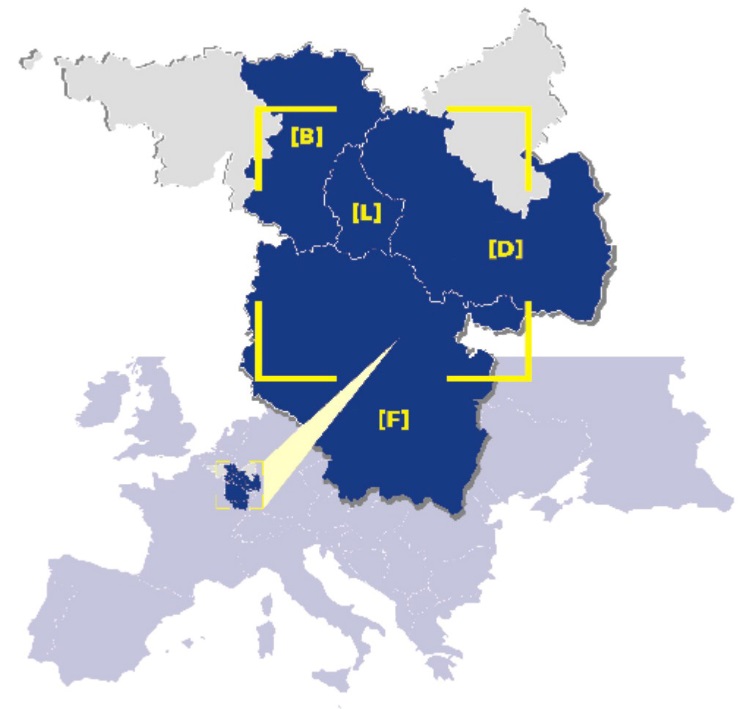 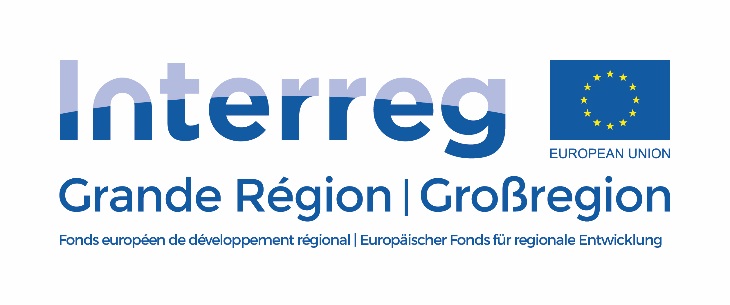 2018 - 2022 budget: 3.7m€
of which, 2.1m€ from FEDER